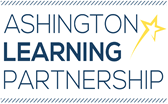 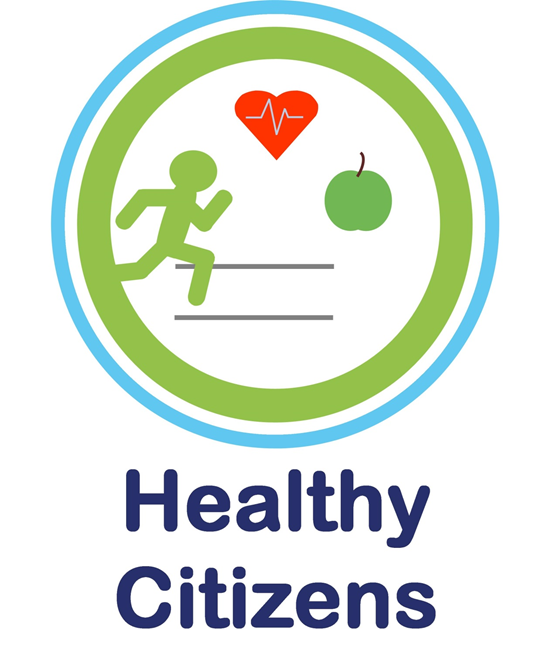 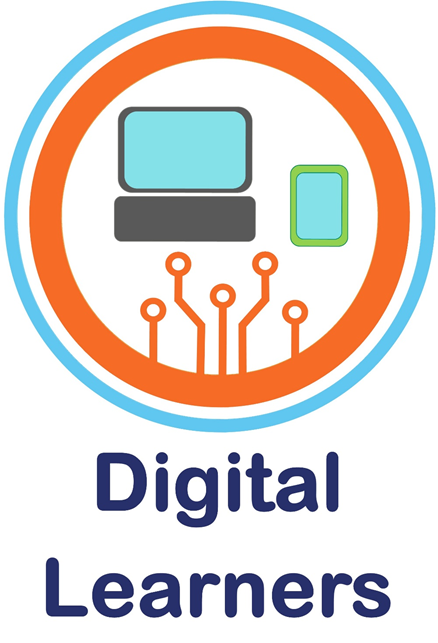 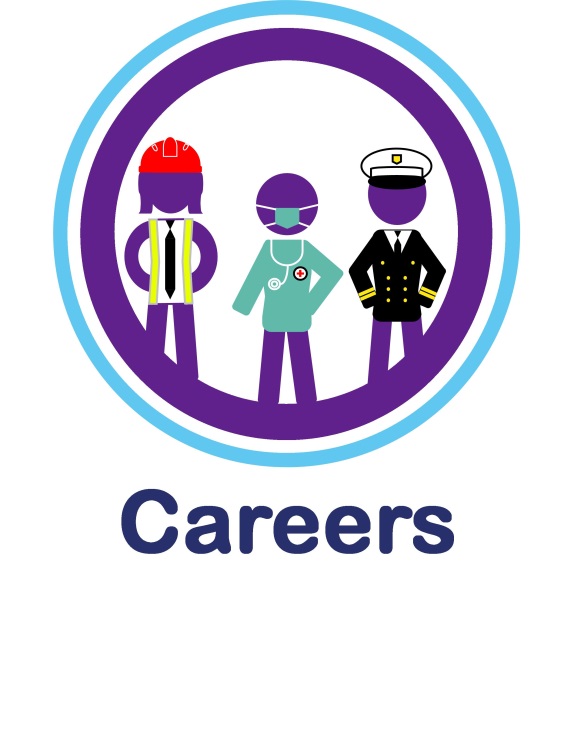 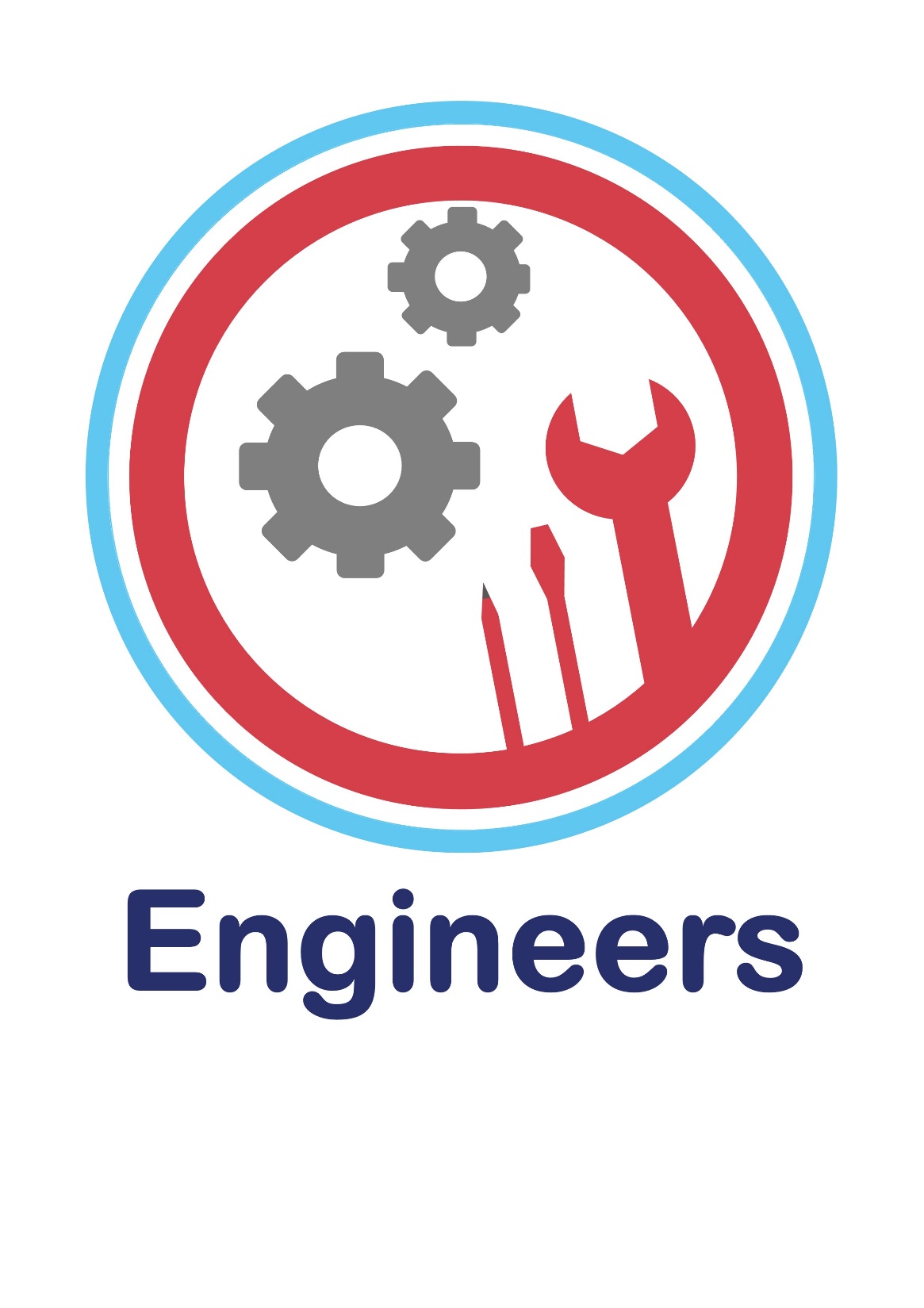 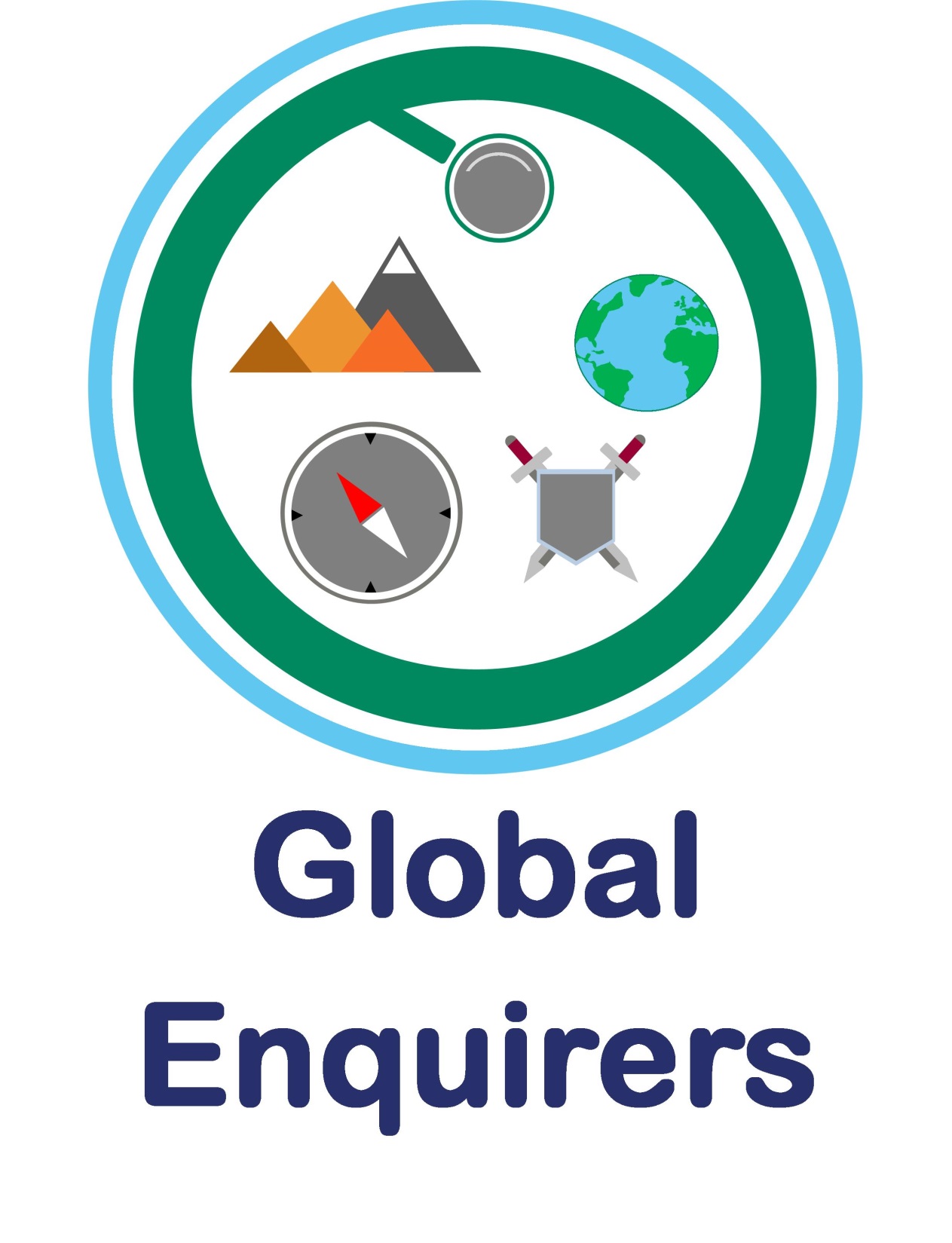 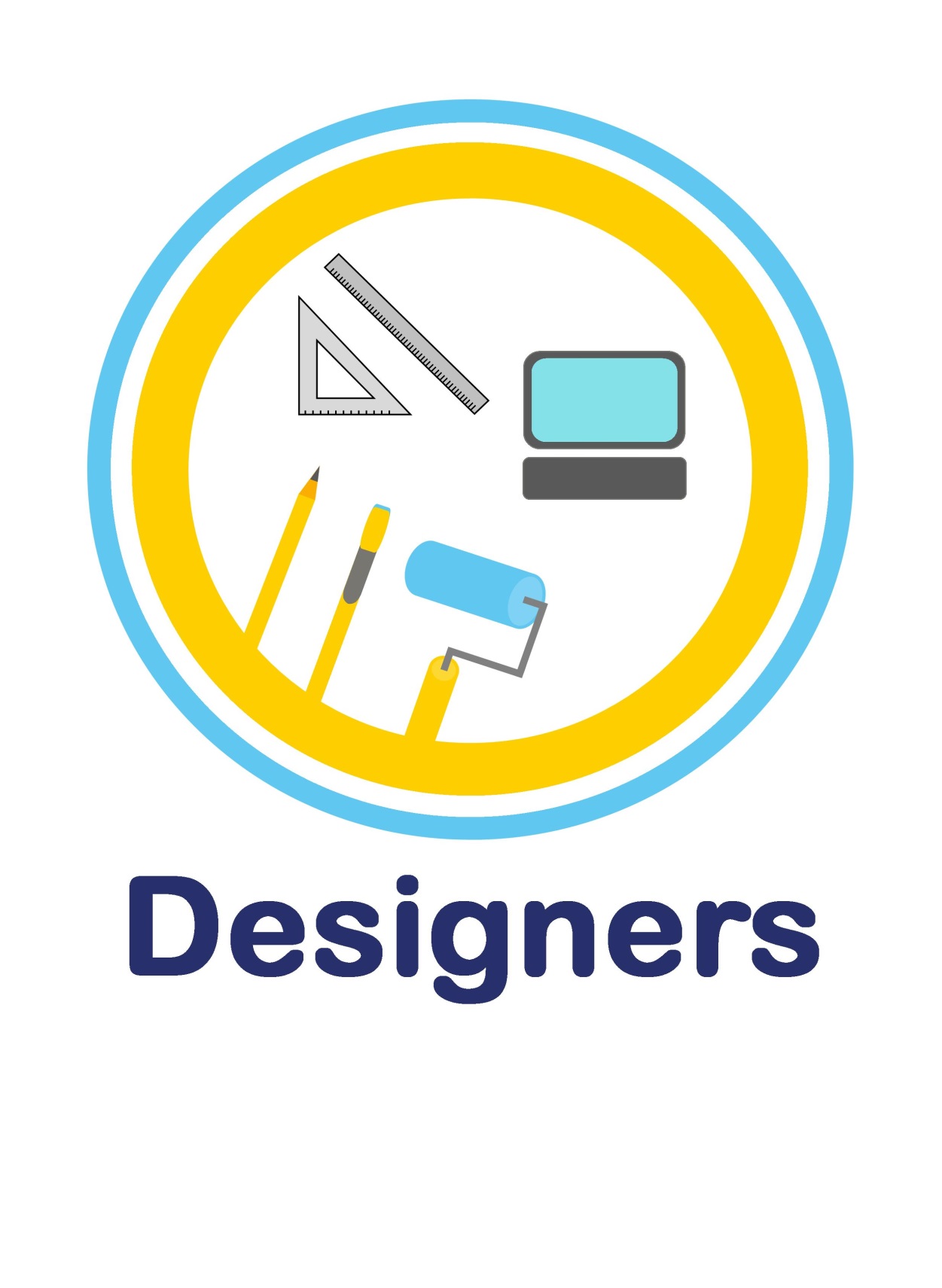 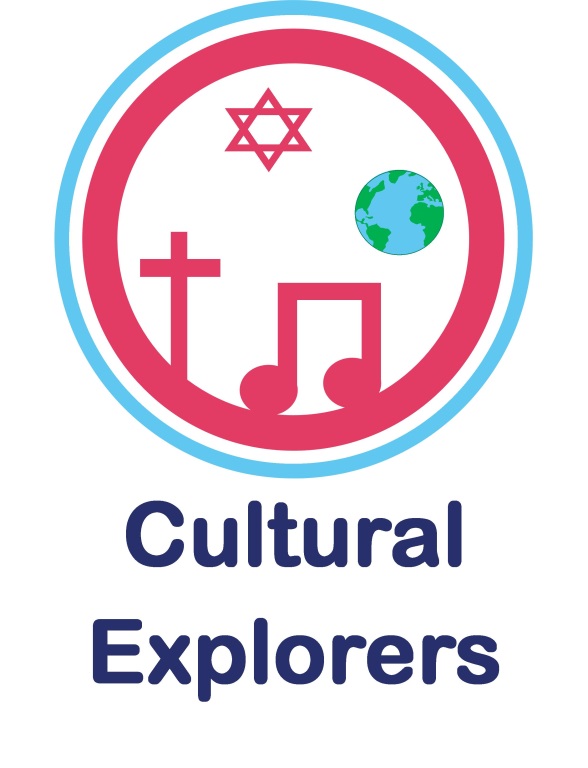 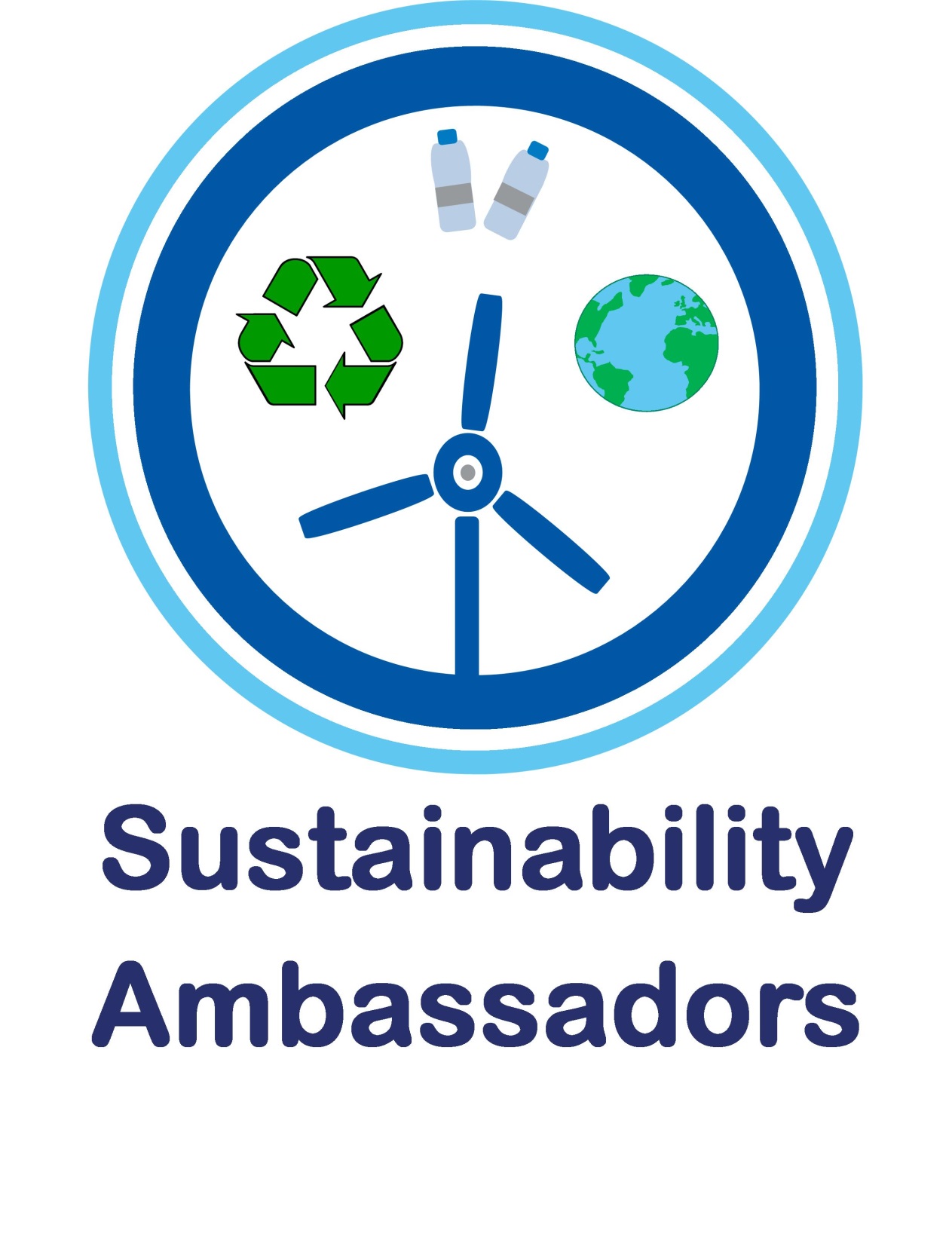 Year 4 - Medium Term Plan – Technology
Using the K, S and U that you have gained over the course of this topic, can you answer the enquiry question: How healthy was an Anglo Saxon diet?
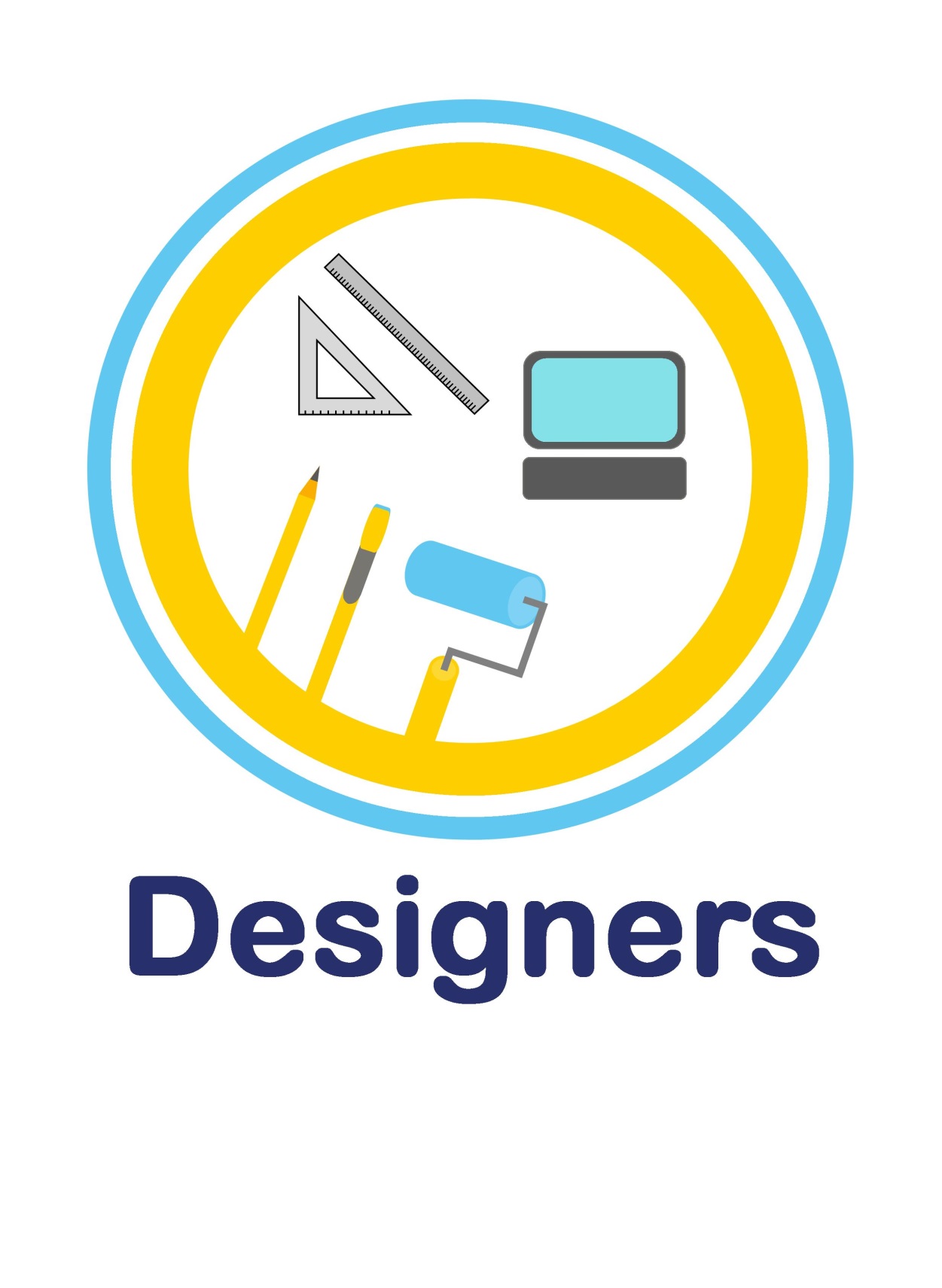 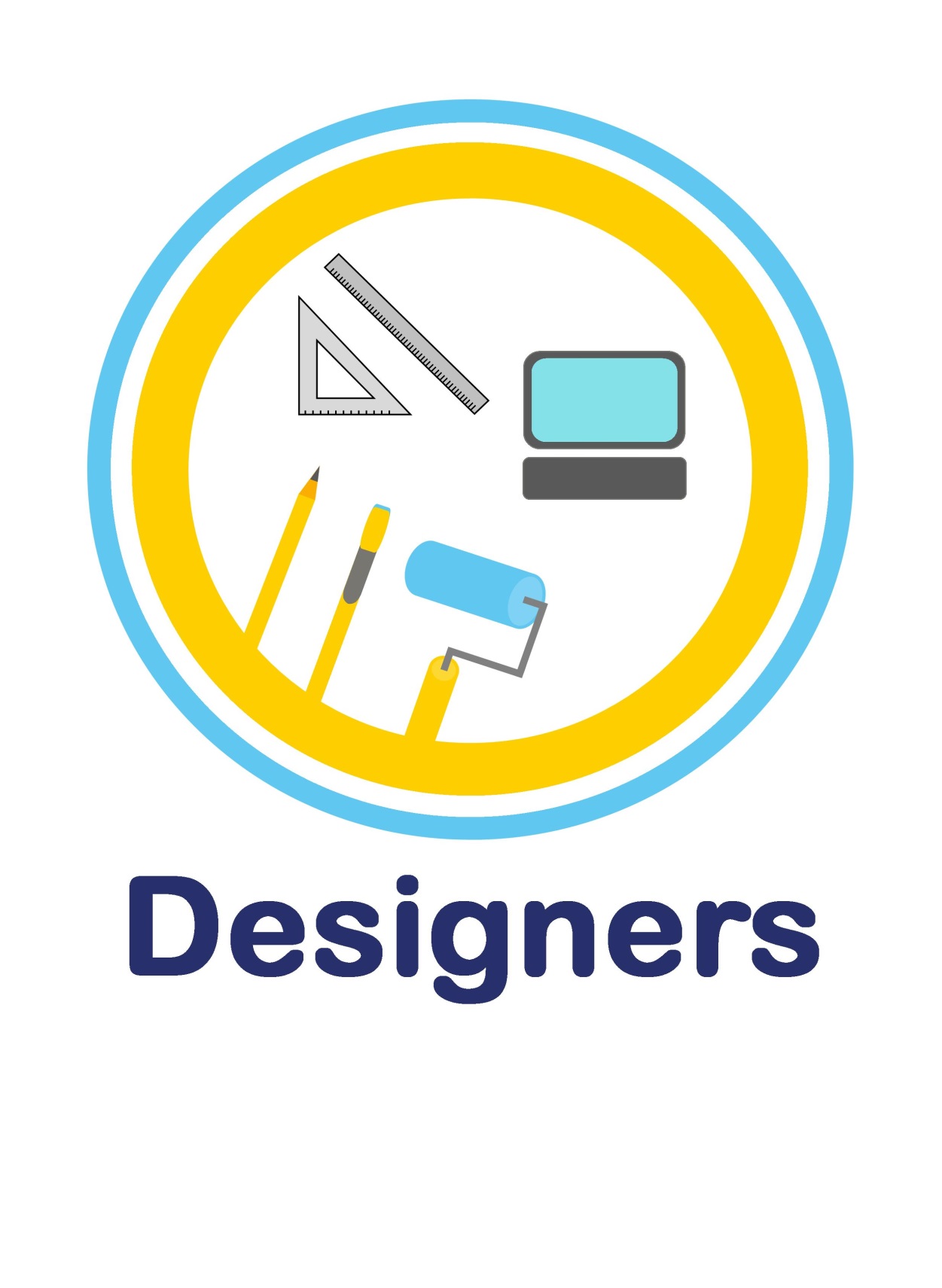 Transferable Knowledge:
History - a study of an aspect or theme in British history that extends pupils’ chronological knowledge beyond 1066 
History - Anglo-Saxon village life
Aspect of Study

Cooking and nutrition
National Curriculum Overview of Programme of Study
Design and technology is an inspiring, rigorous and practical subject. Using creativity and imagination, pupils design and make products that solve real and relevant problems within a variety of contexts, considering their own and others’ needs, wants and values. They acquire a broad range of subject knowledge and draw on disciplines such as mathematics, science, engineering, computing and art. Pupils learn how to take risks, becoming resourceful, innovative, enterprising and capable citizens. Through the evaluation of past and present design and technology, they develop a critical understanding of its impact on daily life and the wider world. High-quality design and technology education makes an essential contribution to the creativity, culture, wealth and well-being of the nation. 

During this area of study students should be taught to:

Understand and apply the principles of a healthy and varied diet 
Prepare and cook a variety of predominantly savoury dishes using a range of cooking techniques 
Understand seasonality, and know where and how a variety of ingredients are grown, reared, caught and processed.
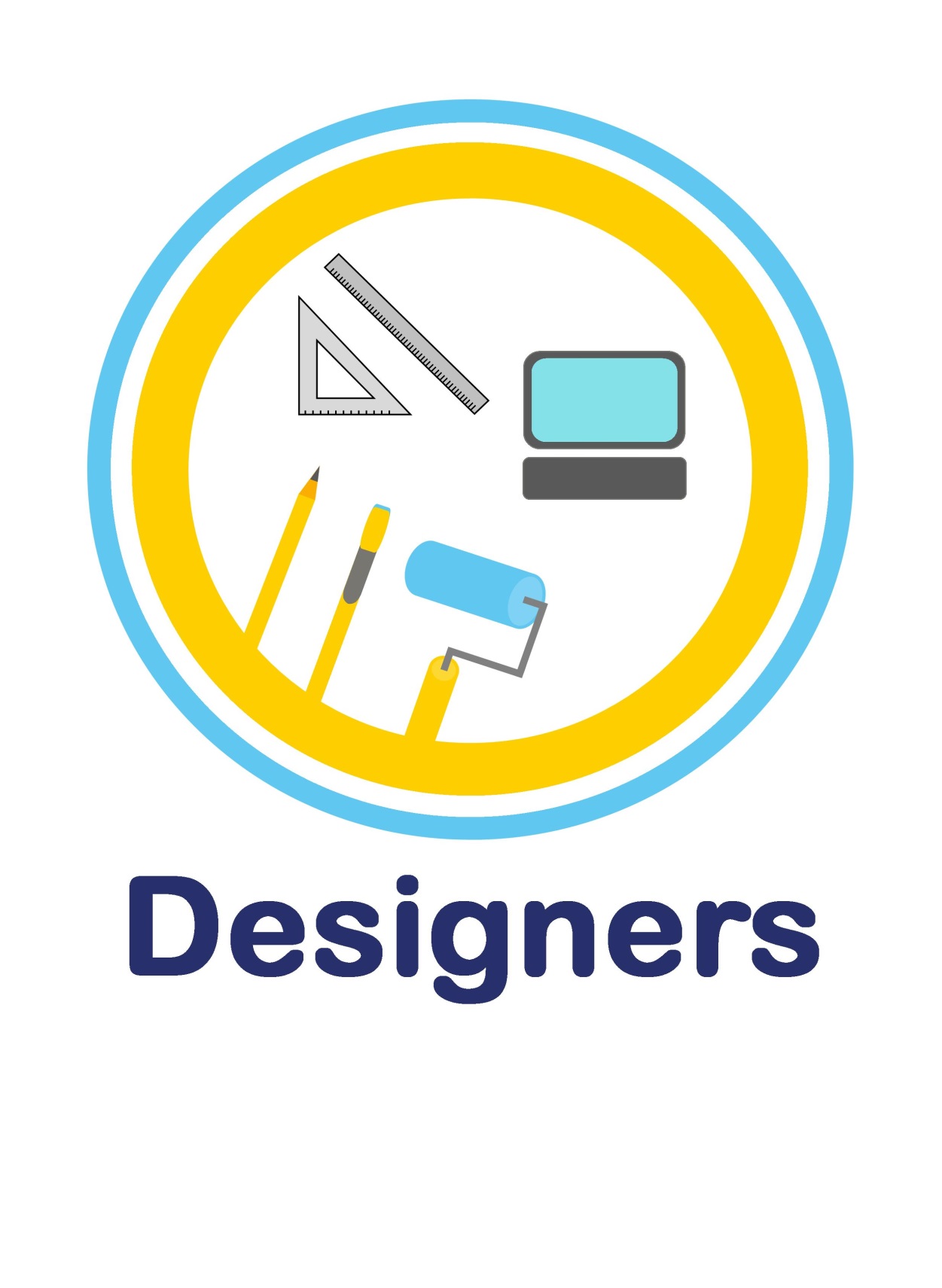 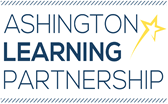 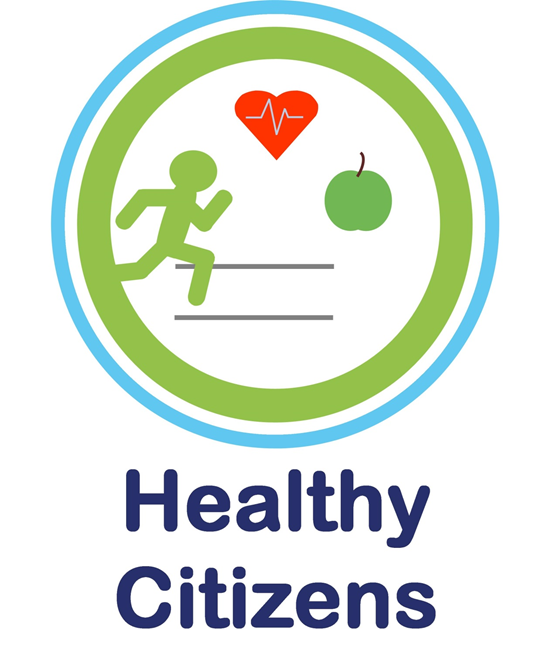 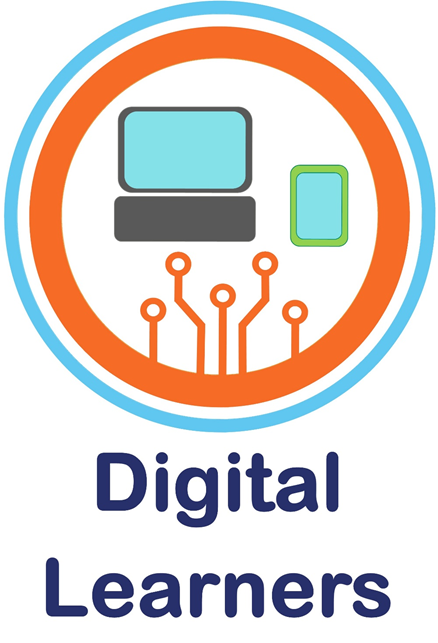 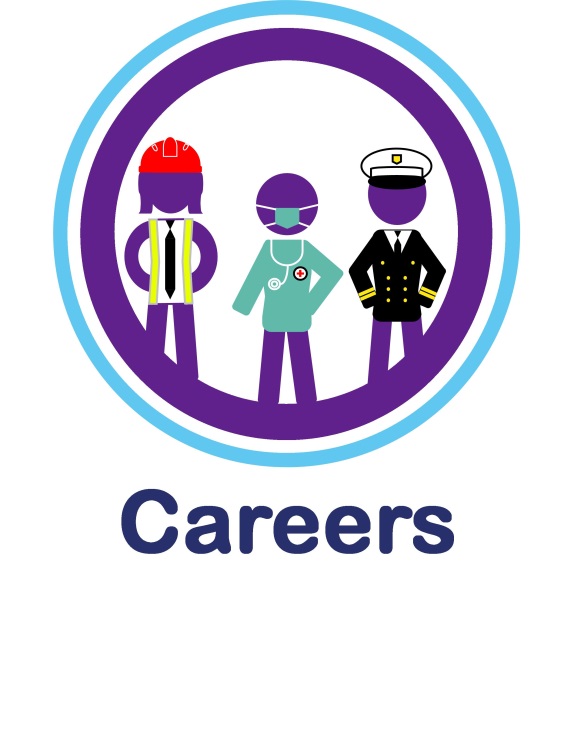 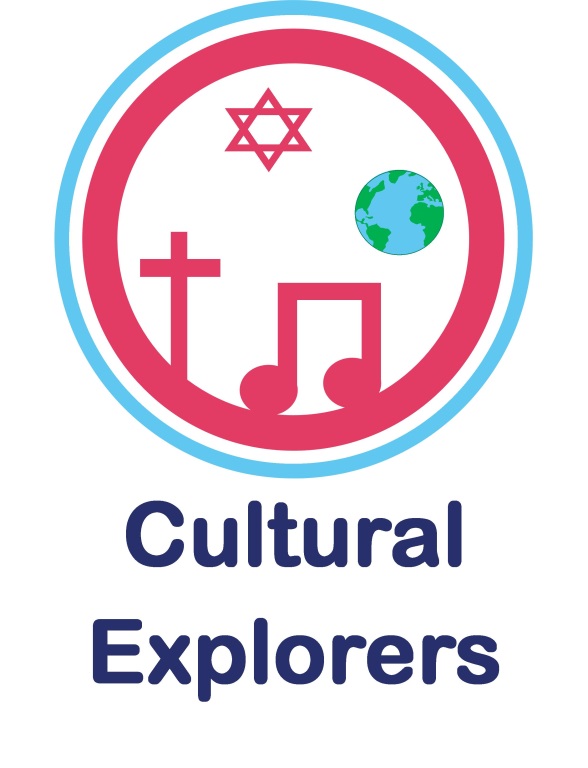 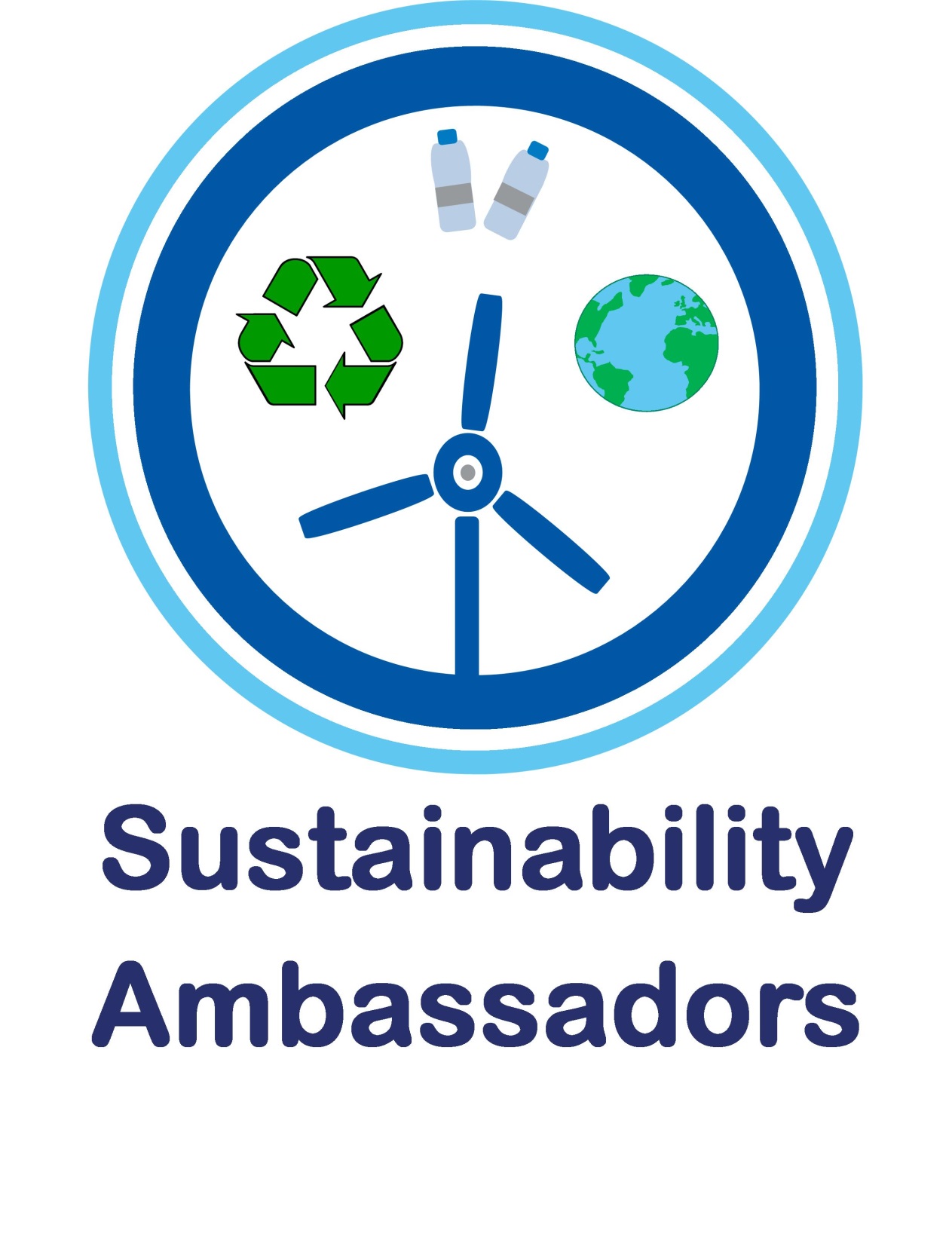 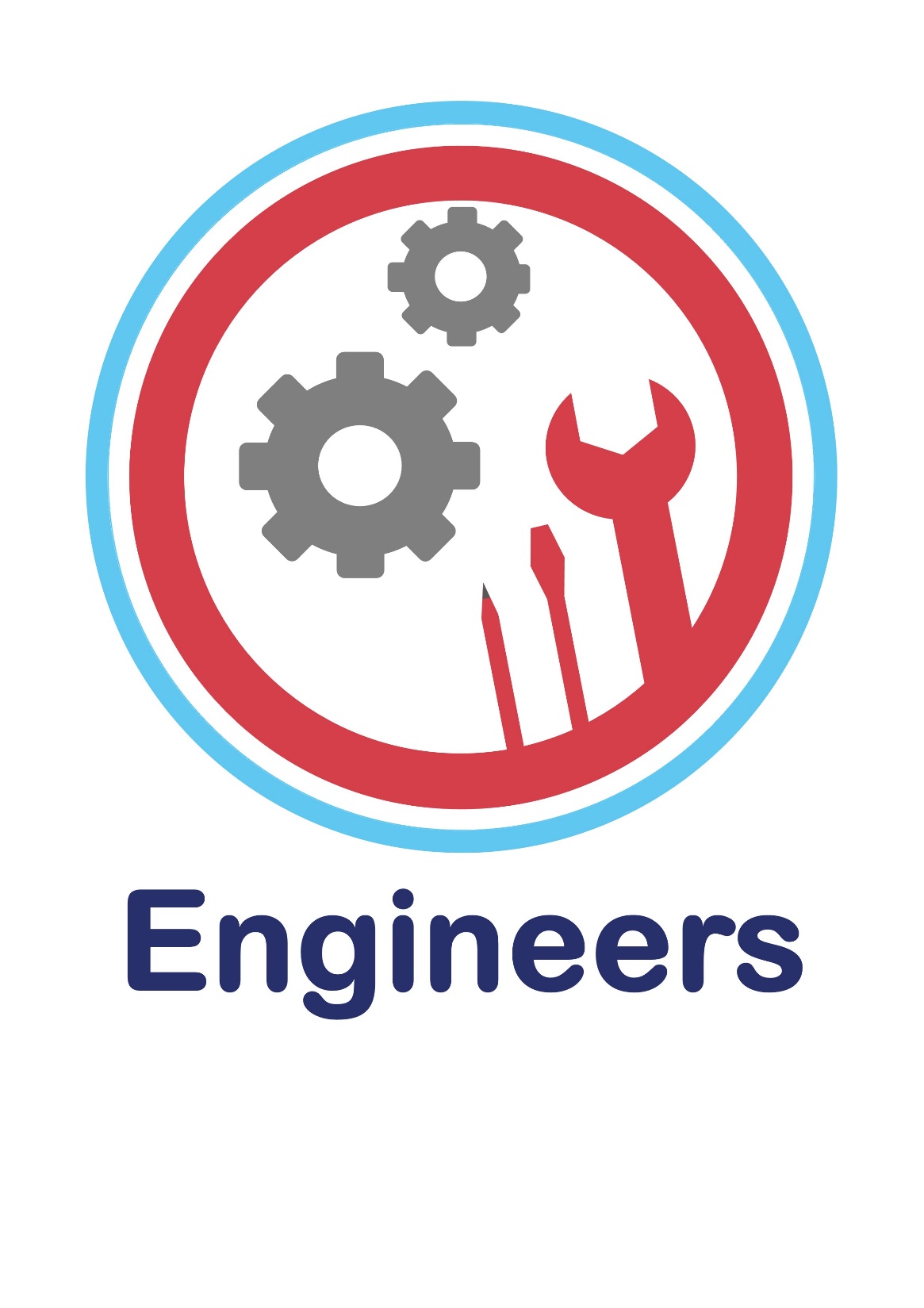 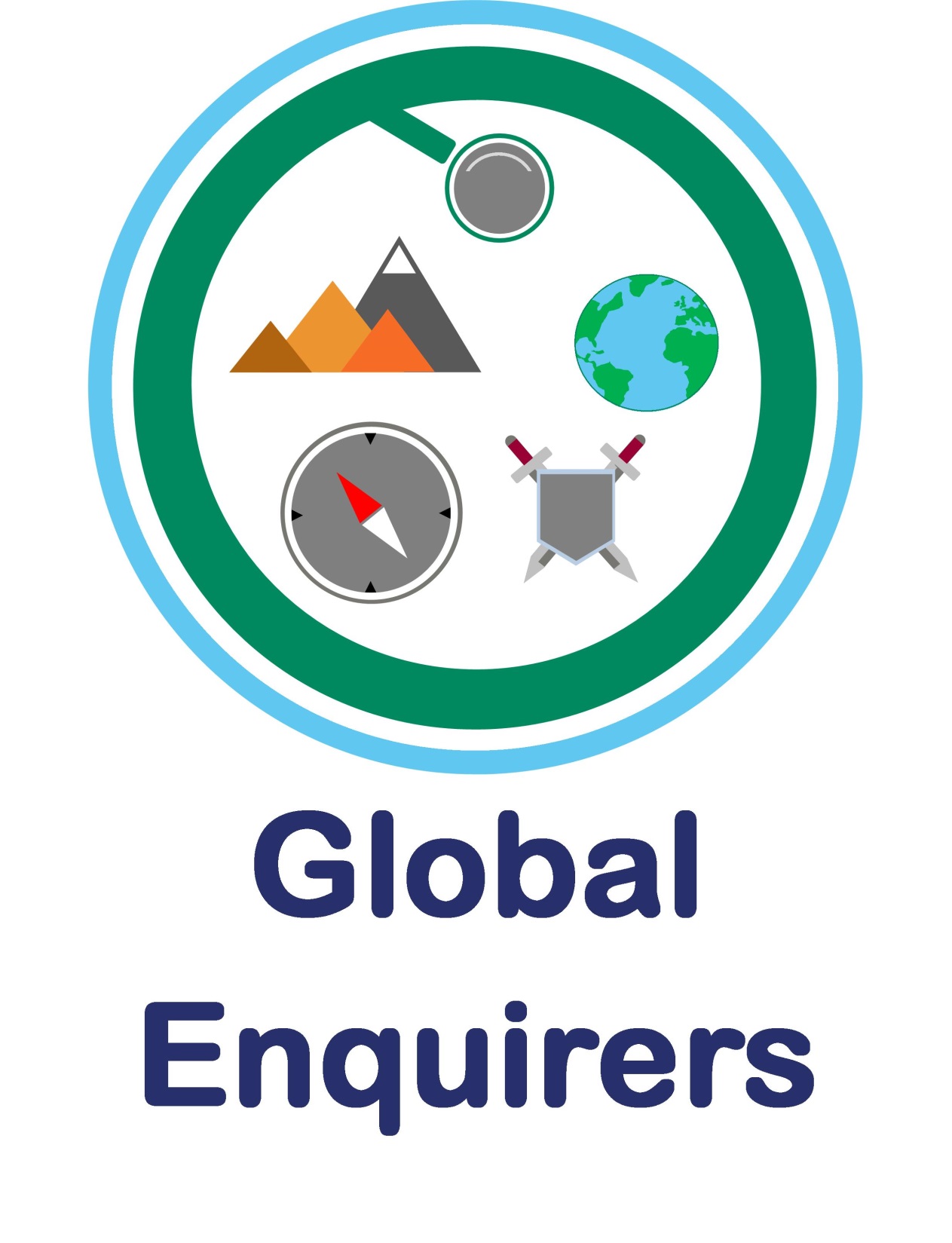 :
:
Parental Support page

:
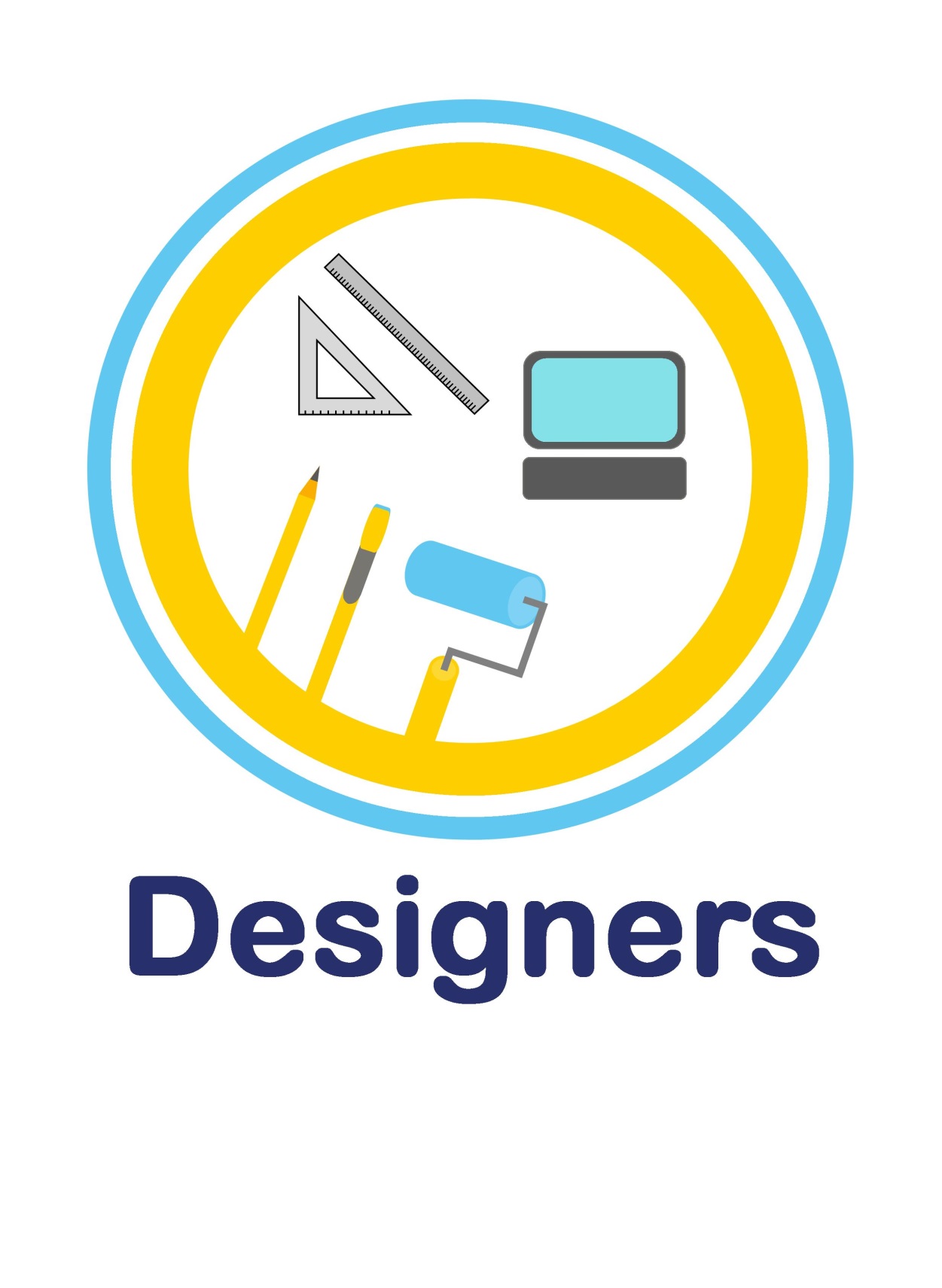 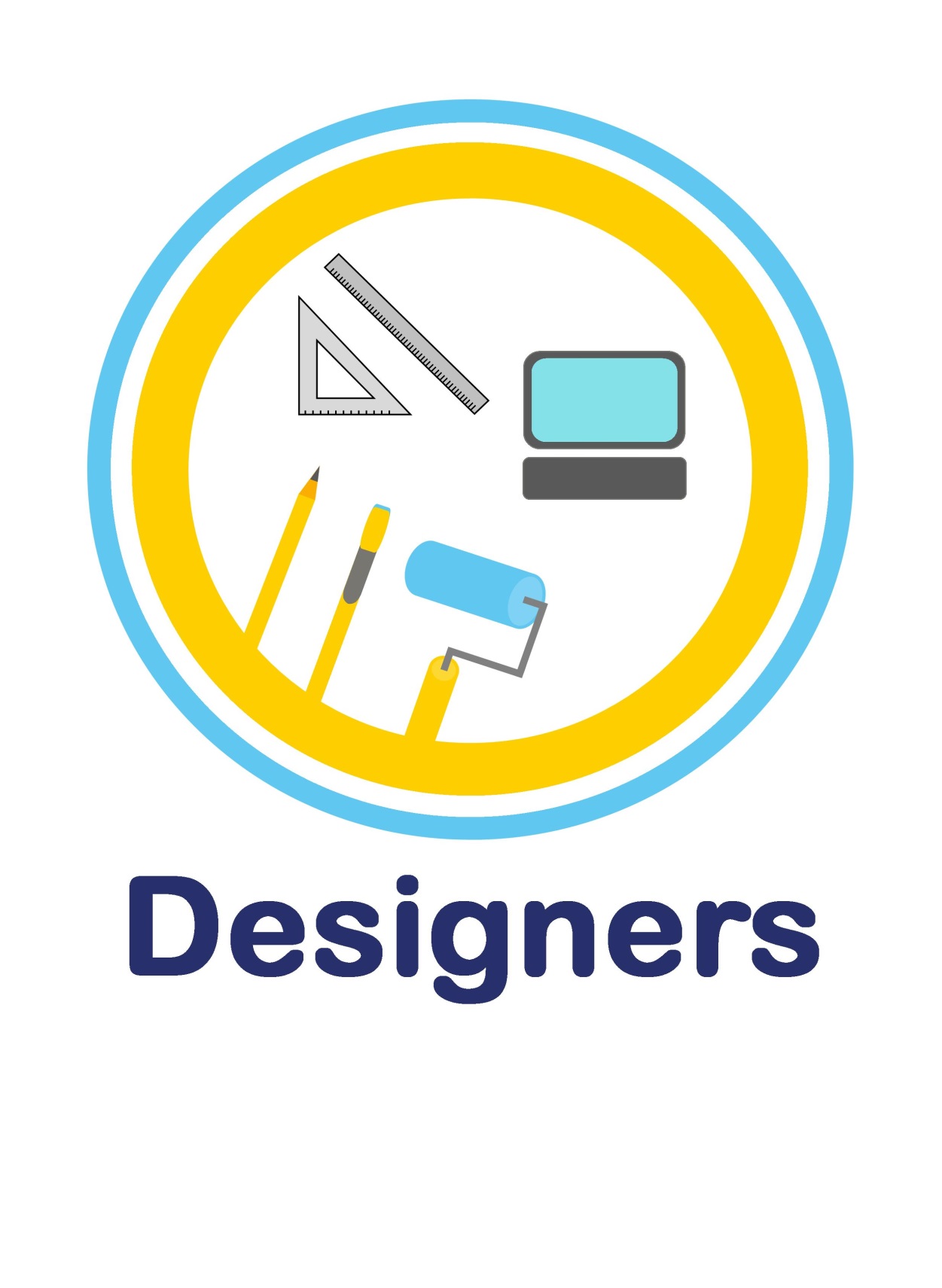 Books and websites to support with learning:

http://www.primaryhomeworkhelp.co.uk/saxons/food.htm

https://www.historyhit.com/anglo-saxon-food-and-drink/

https://www.dkfindout.com/uk/history/anglo-saxons/what-did-anglo-saxons-eat/

Anglo-saxon Food & Drink Book by Ann Hagen
Food and drink in Anglo-Saxon England Book by Debby Banham

Influential Figures

Saint Augustine - Christian Missionary
Ethelbert - First Anglo Saxon king to turn his back on paganism
Edwin of Northumbria - First Christian King of the North
Places to visit/things to do at home:

St Mary the Virgin, Old Seaham, County Durham 
Escomb Church, Bishop Auckland, County Durham
Knowledge, skills and understanding covered in this unit:
 
Works confidently in a range of contexts.
Describes the purpose of their products.
Clarifies ideas through discussion
Model ideas using prototypes and patterns.
Uses annotated sketches with some cross-sectional drawings.
Beginning to use computer aided design.
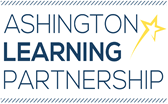 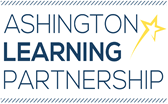 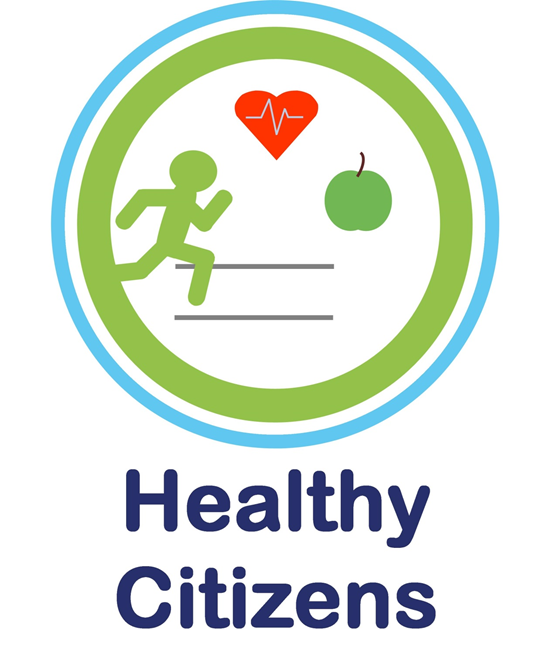 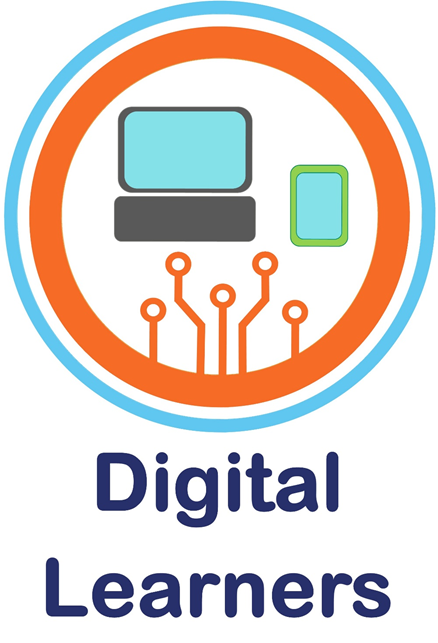 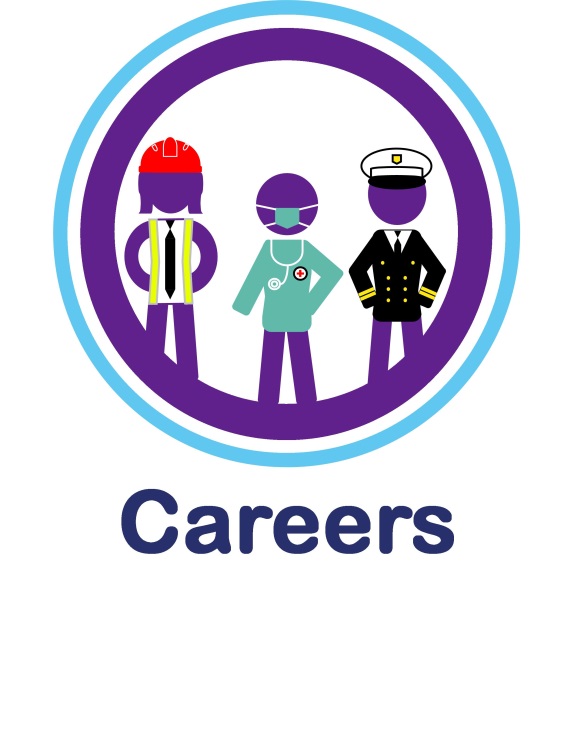 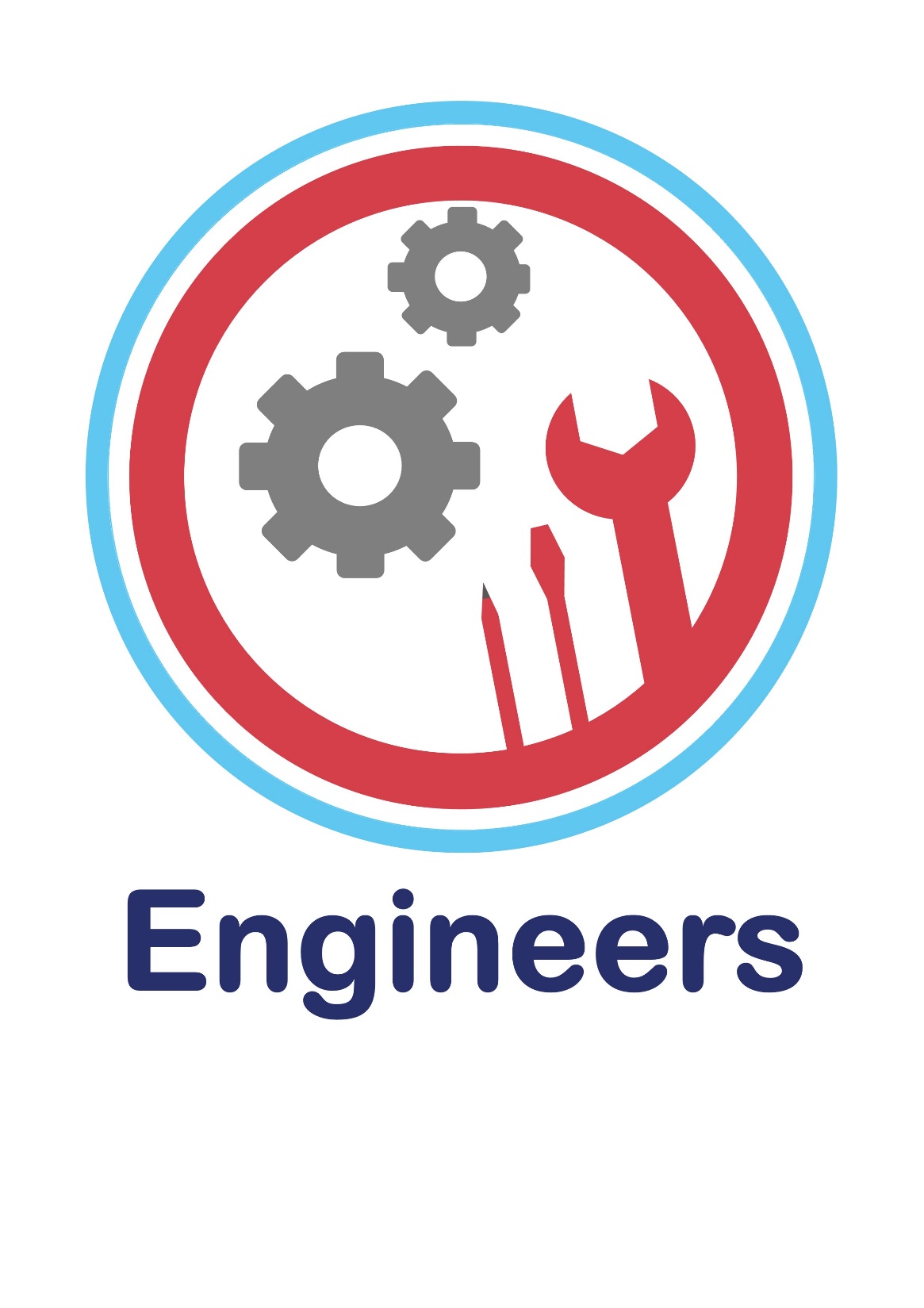 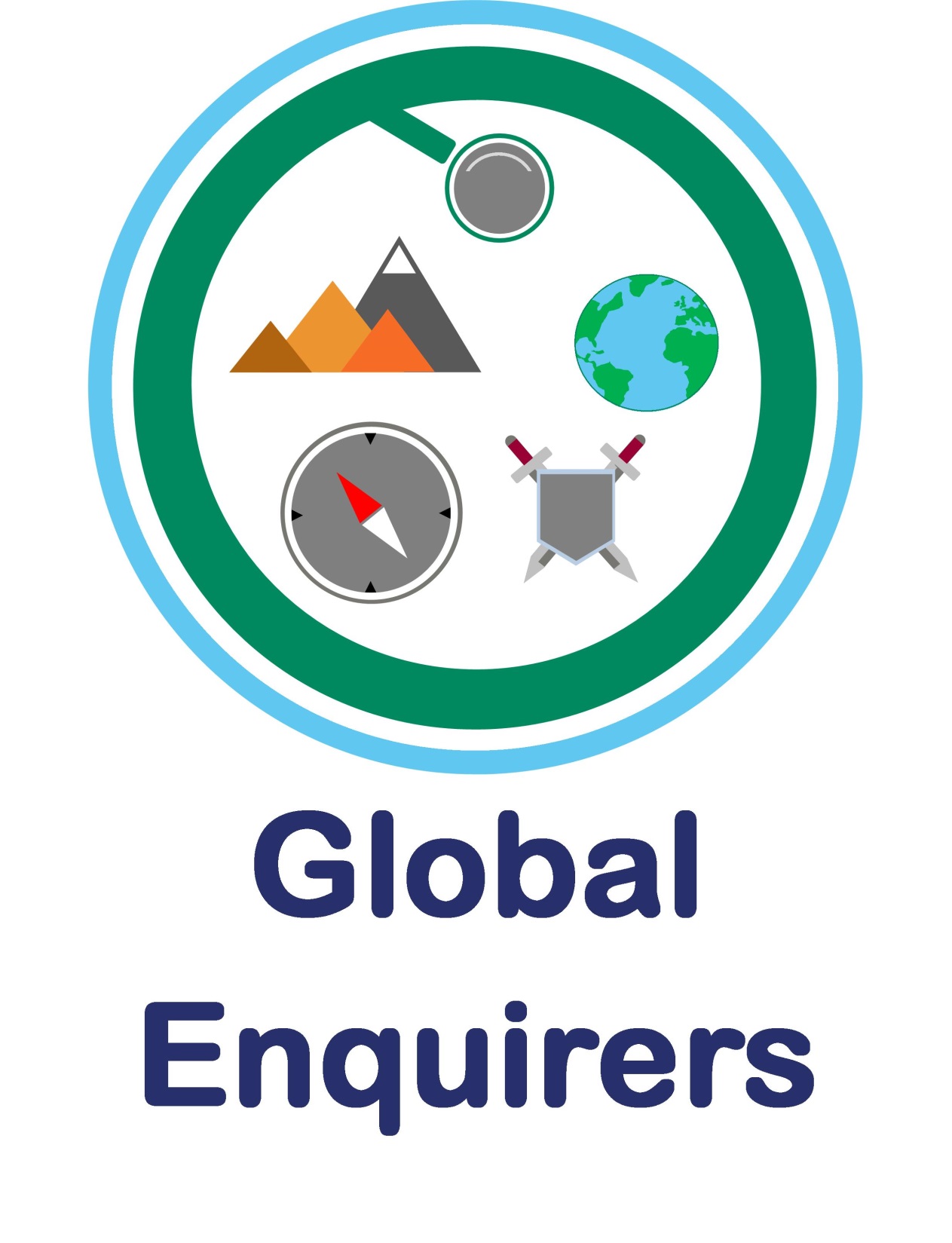 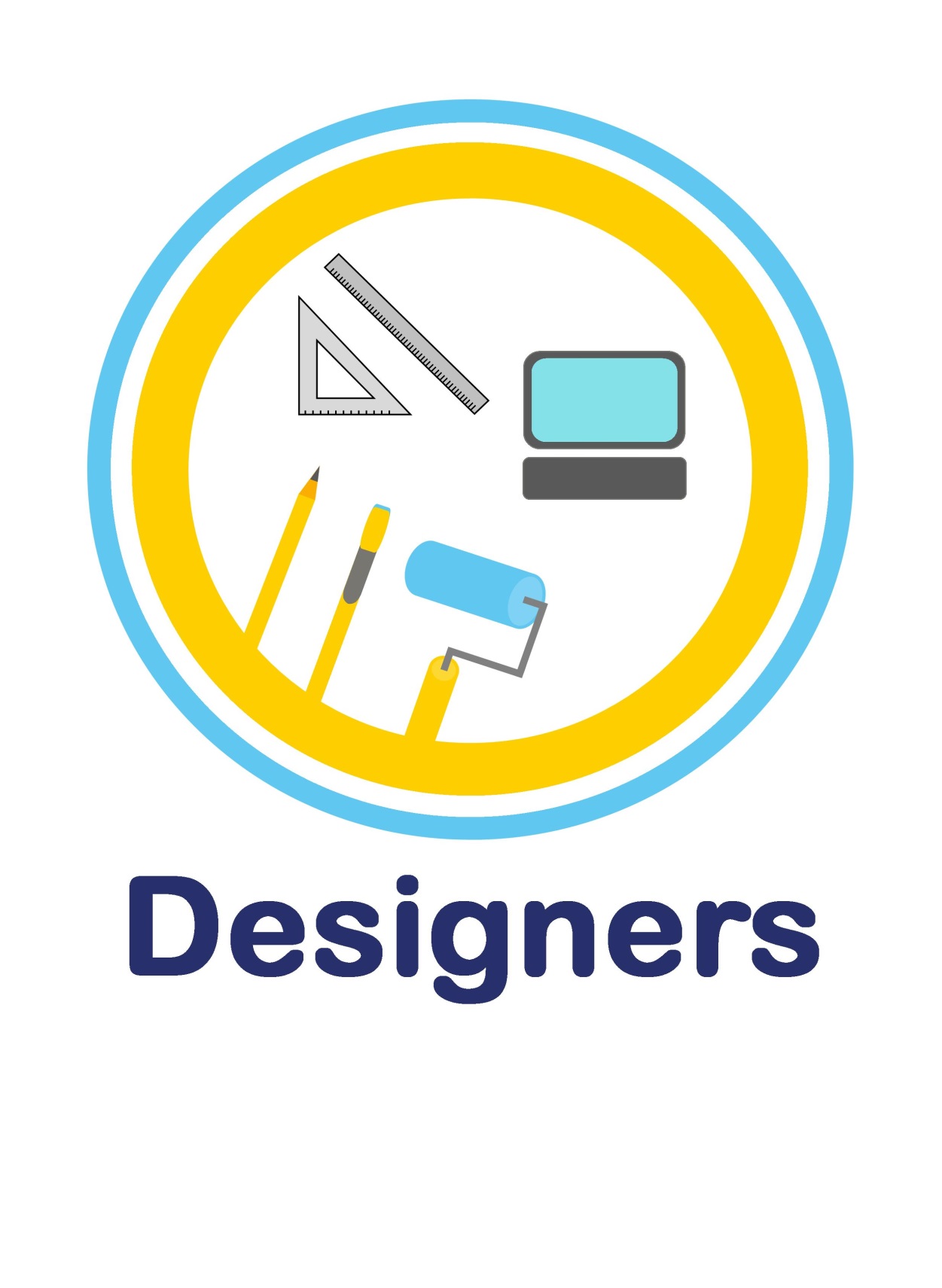 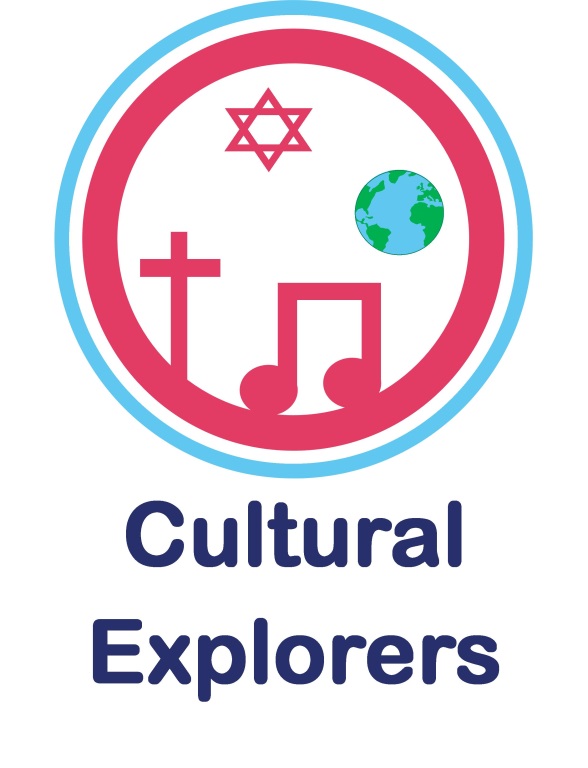 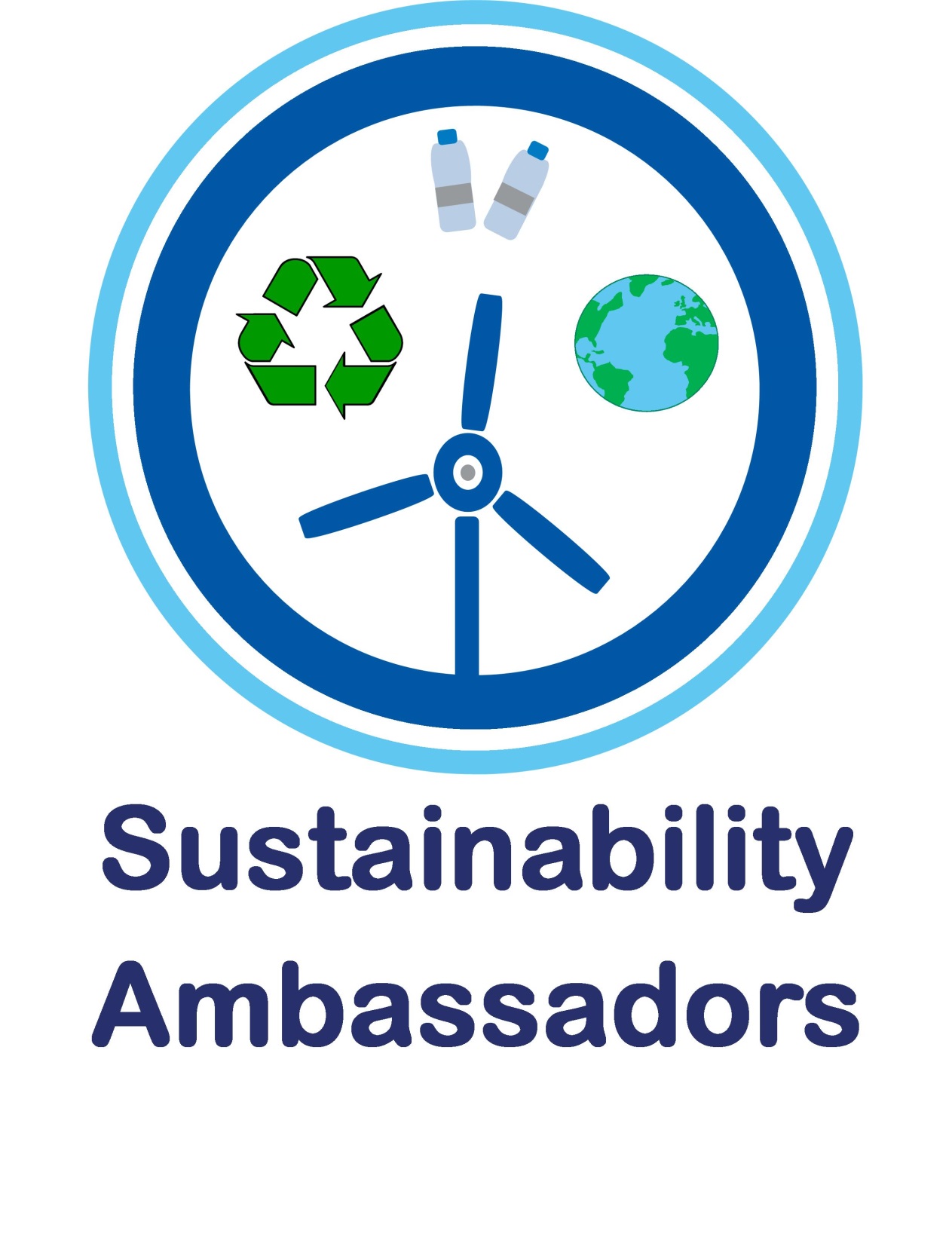 Sequence of Teaching and Learning